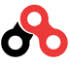 BRL - CAD
OPEN  SOURCE  . SOLID  MODELILNG  FOR  A  STRONG  DEFENCE
Since 1984